Районная научно-исследовательская практическая конференция «Я – русский солдат!»
Тоцкий взрыв. 
История и последствия
Колесова Ирина, учащаяся творческого объединения «Вязаная игрушка», педагог  дополнительного образования Кузнецова К.В.
Район проведения Тоцких военных учений
Район проведения Тоцких учений
Схема проведения военных учений
Средства индивидуальной защиты
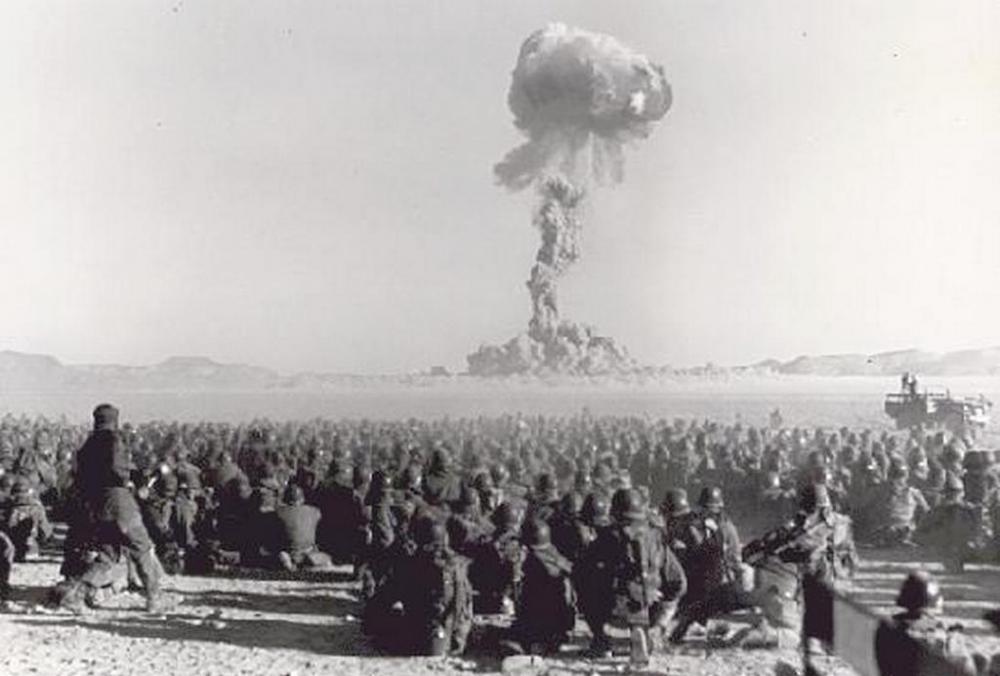 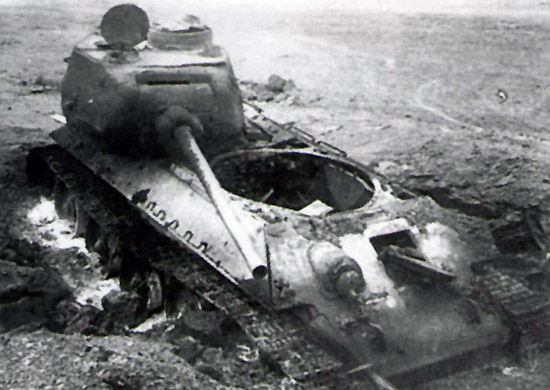 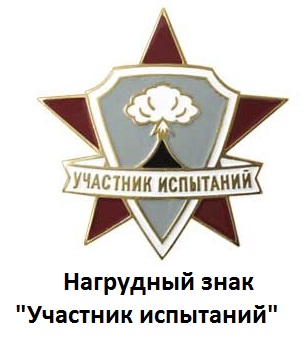 Колокол Памяти
СПАСИБО ЗА ВНИМАНИЕ!